AFRICA
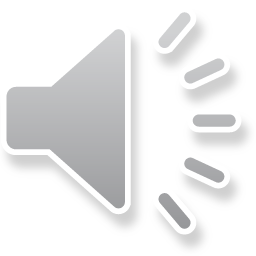 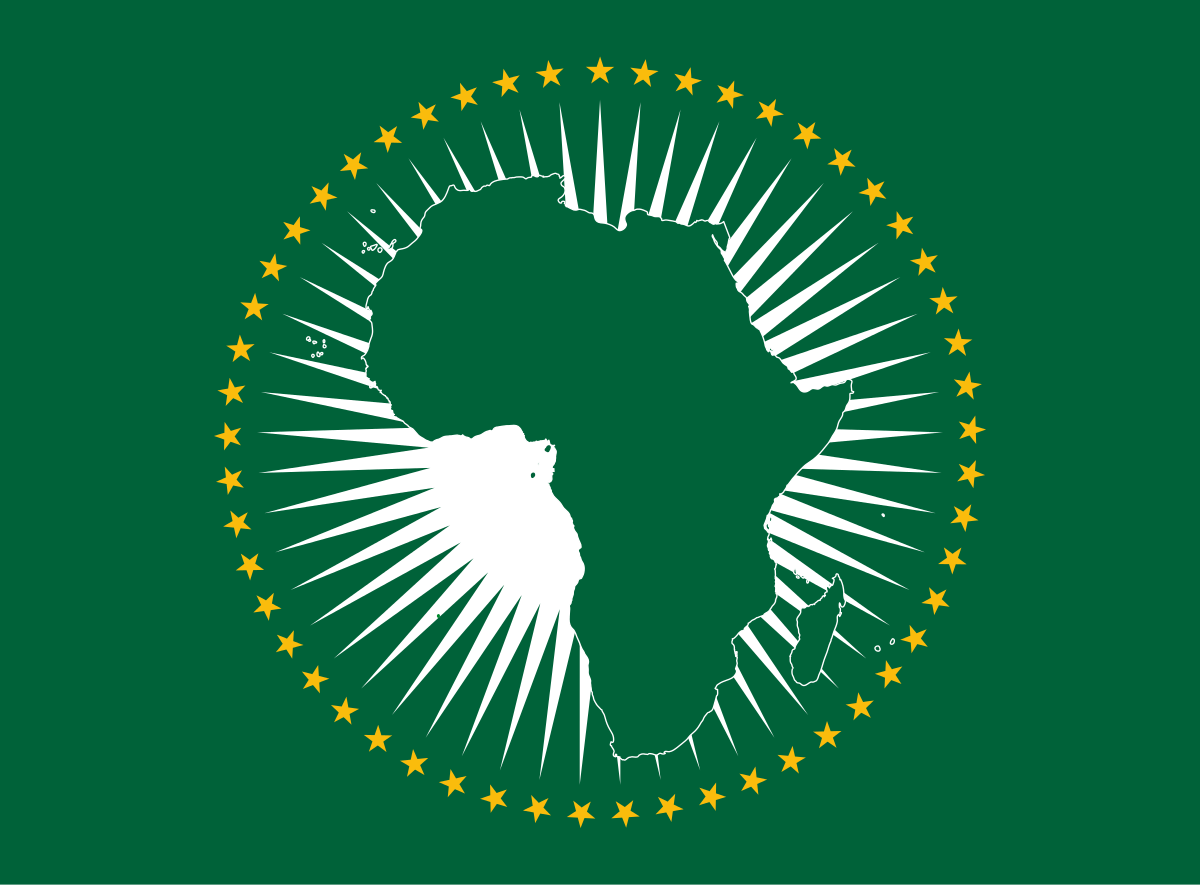 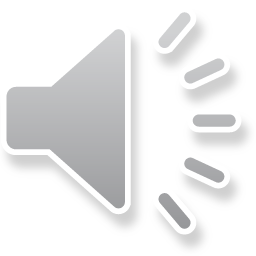 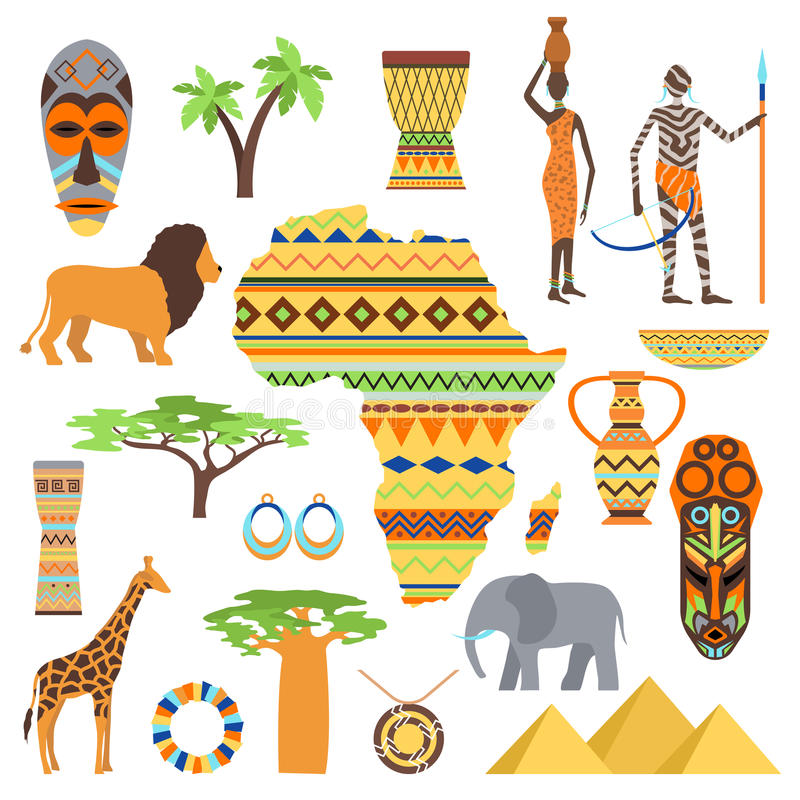 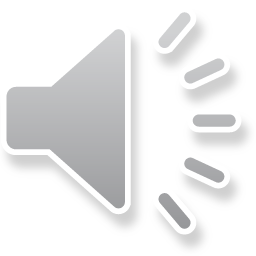 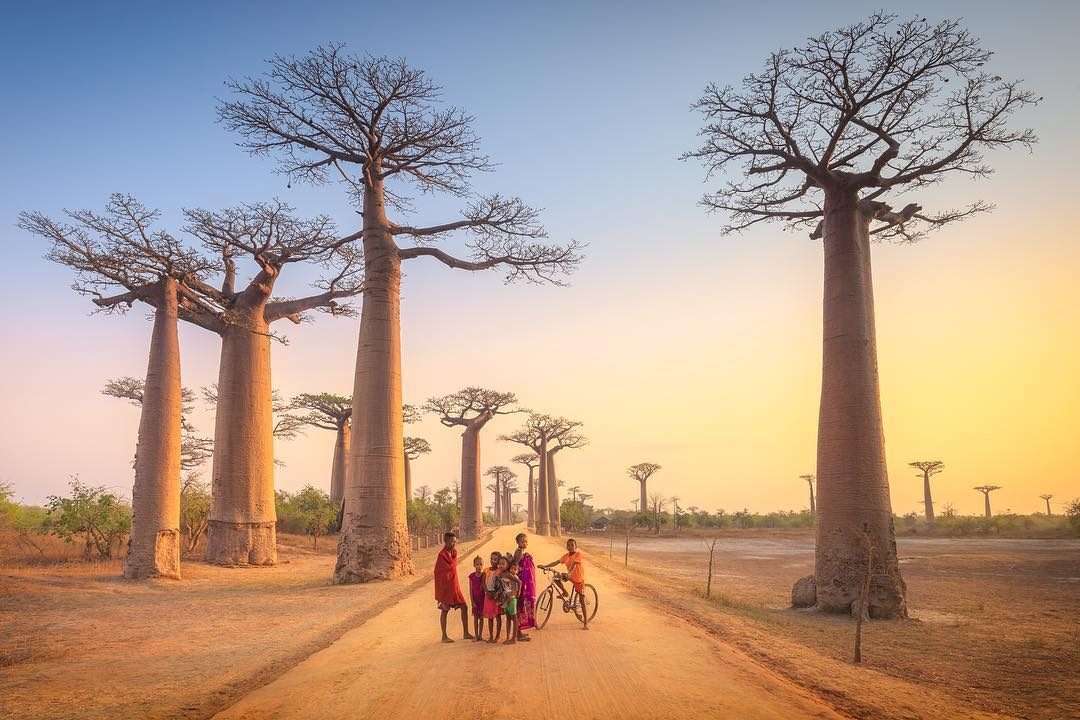 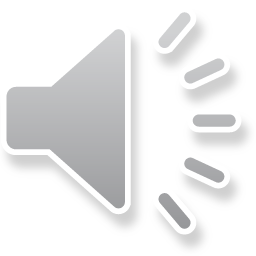 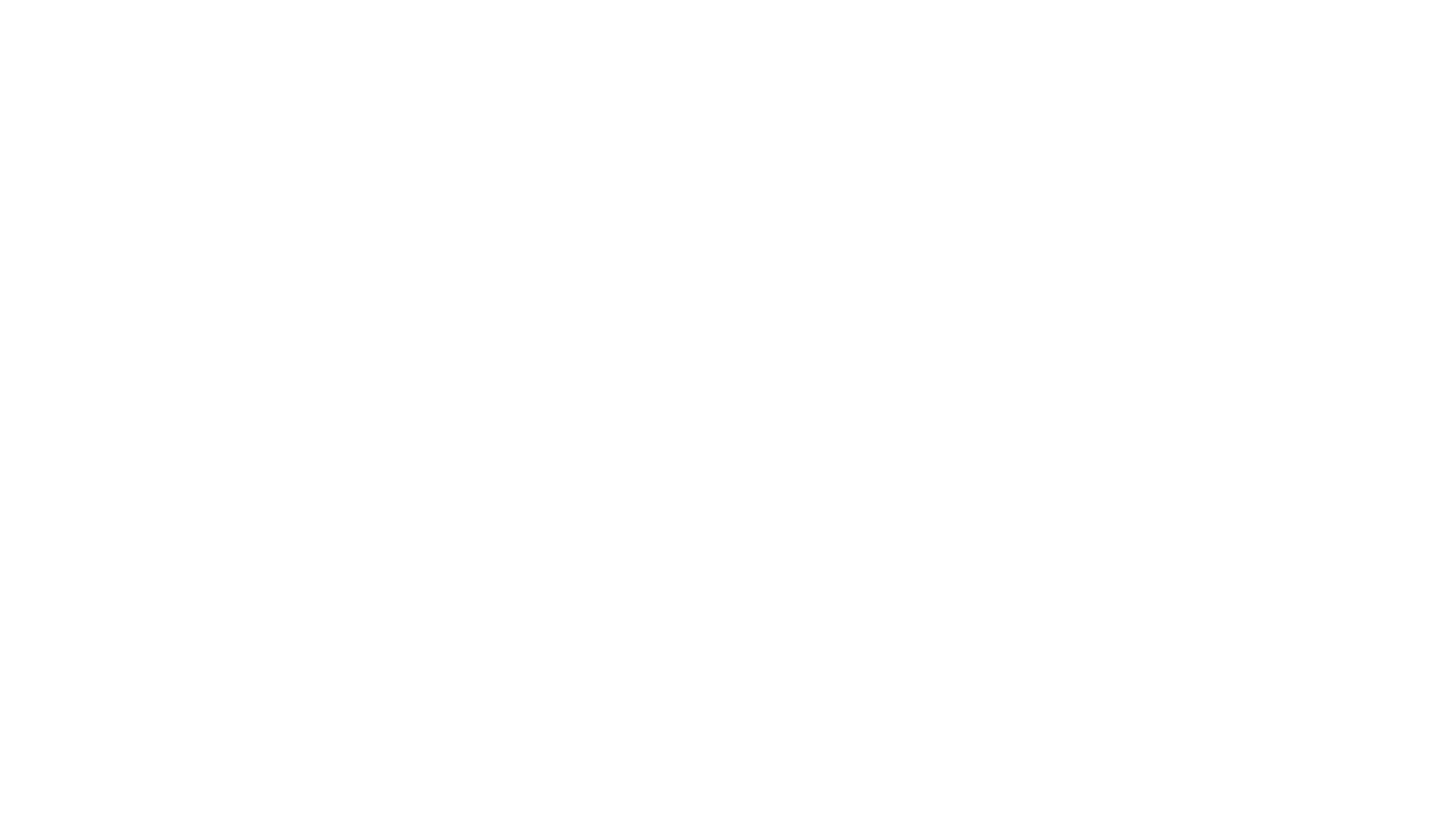 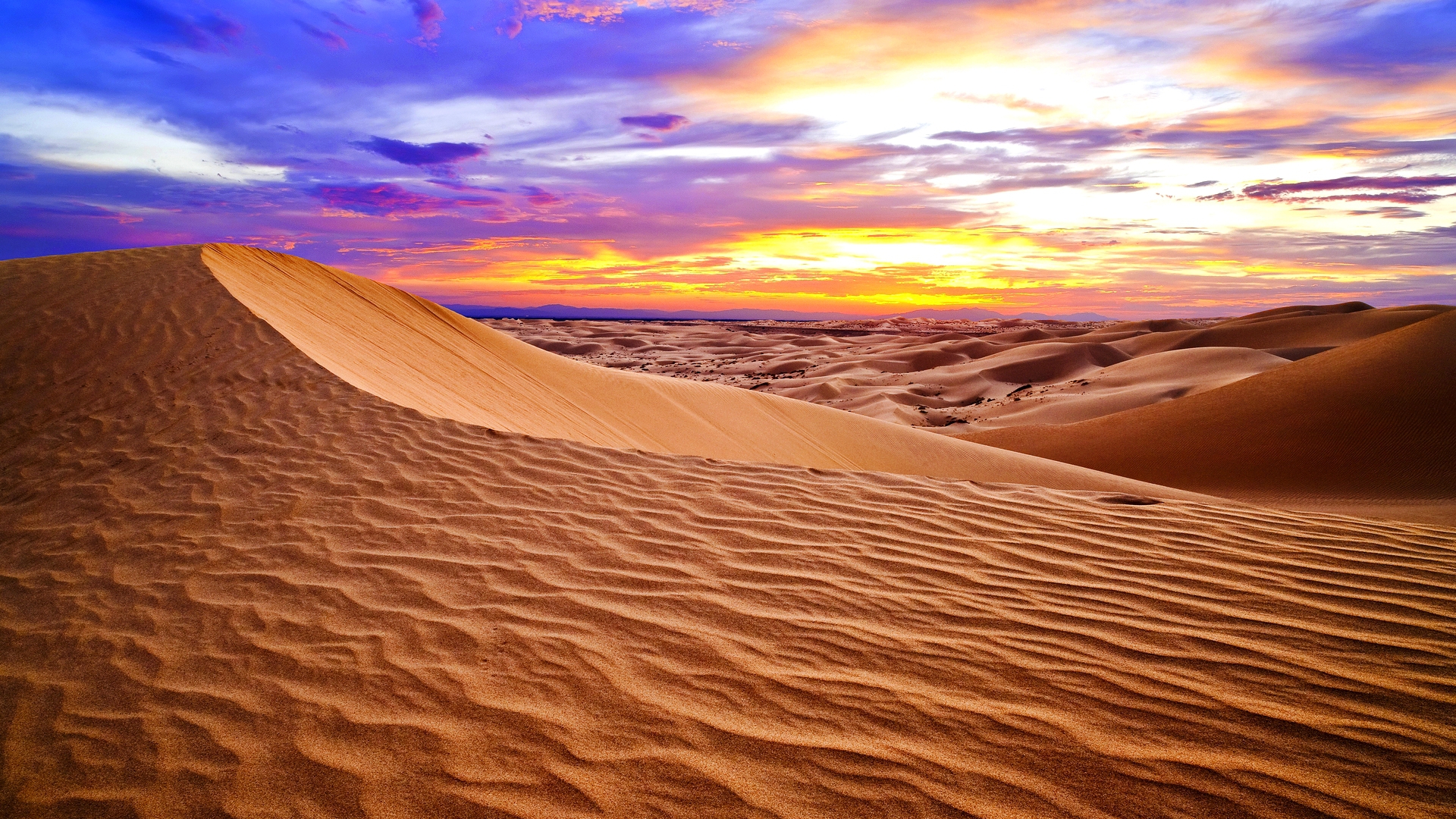 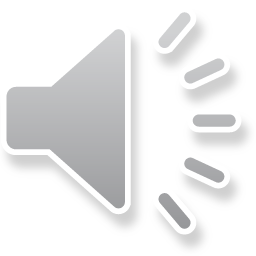 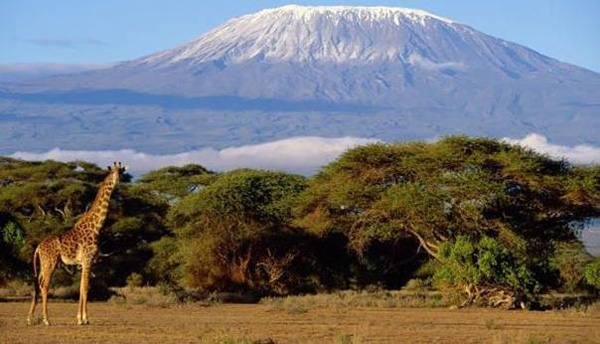 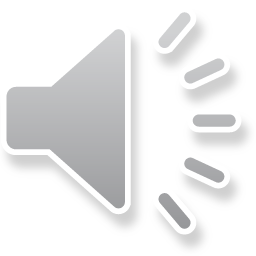 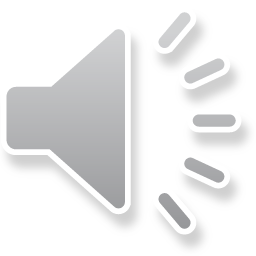 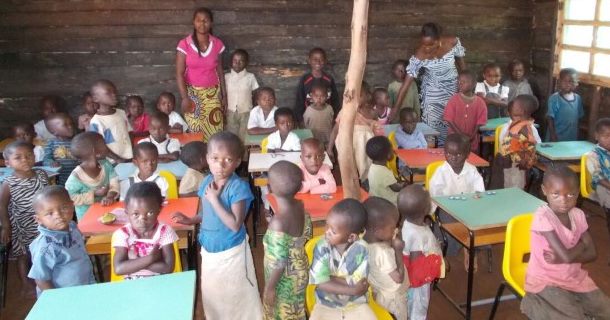 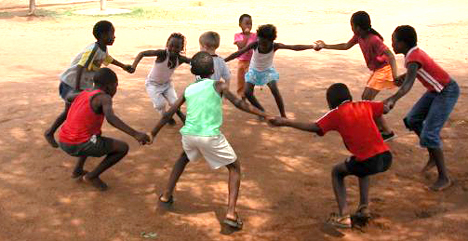 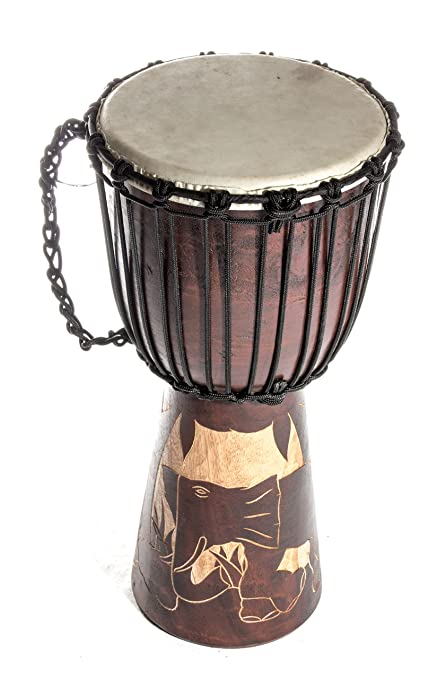 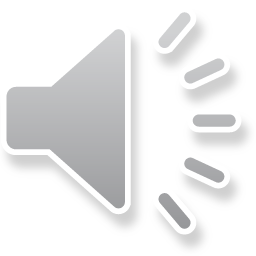 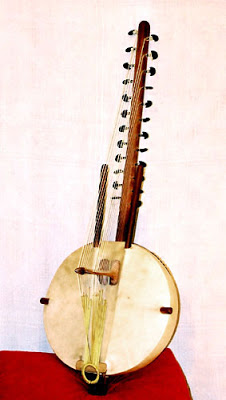 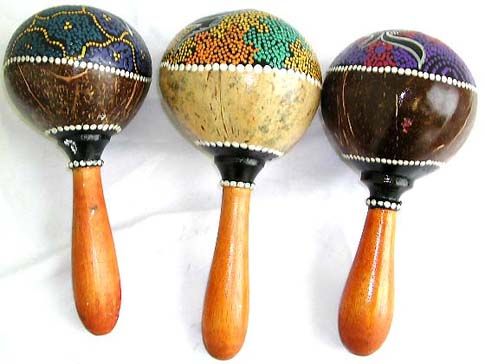 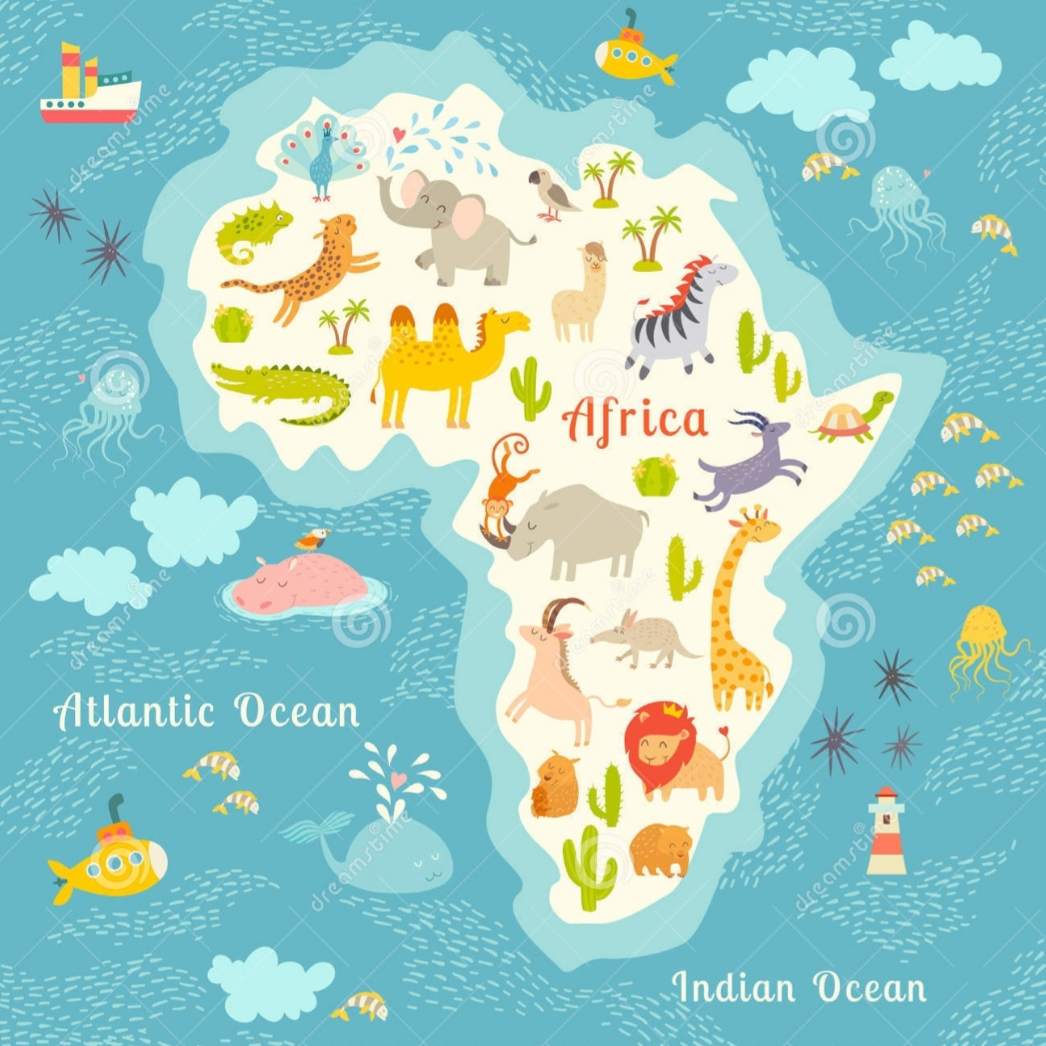 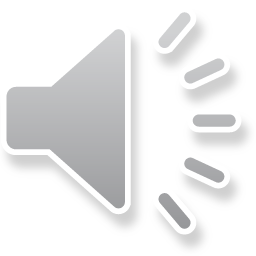 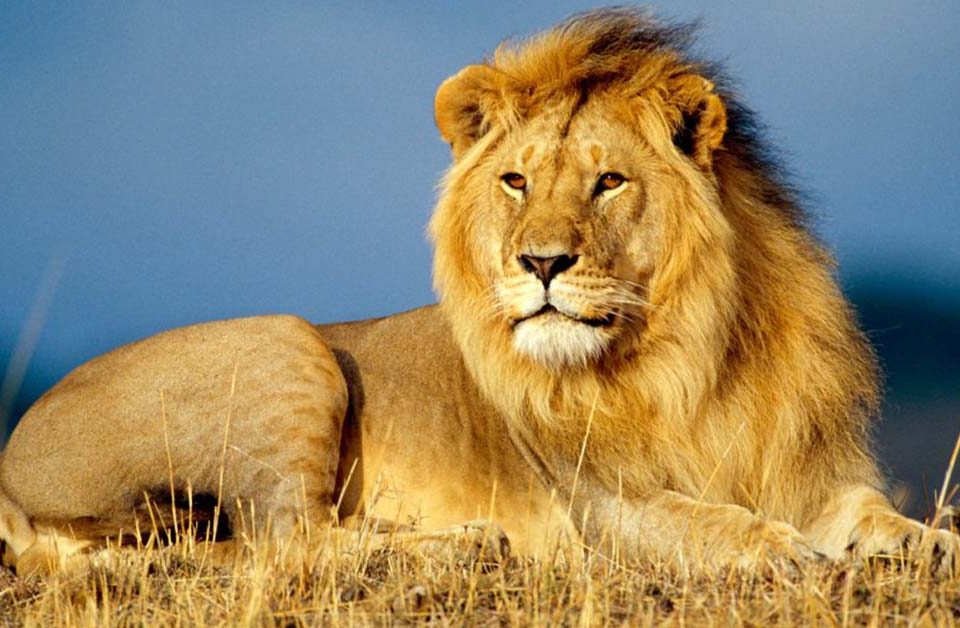 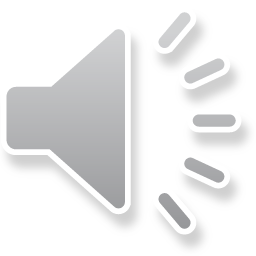 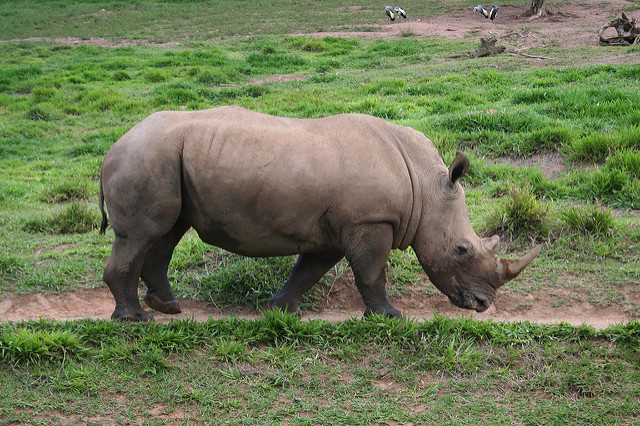 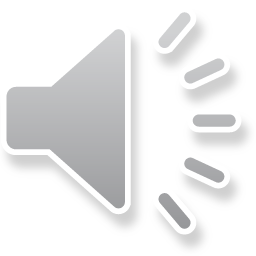 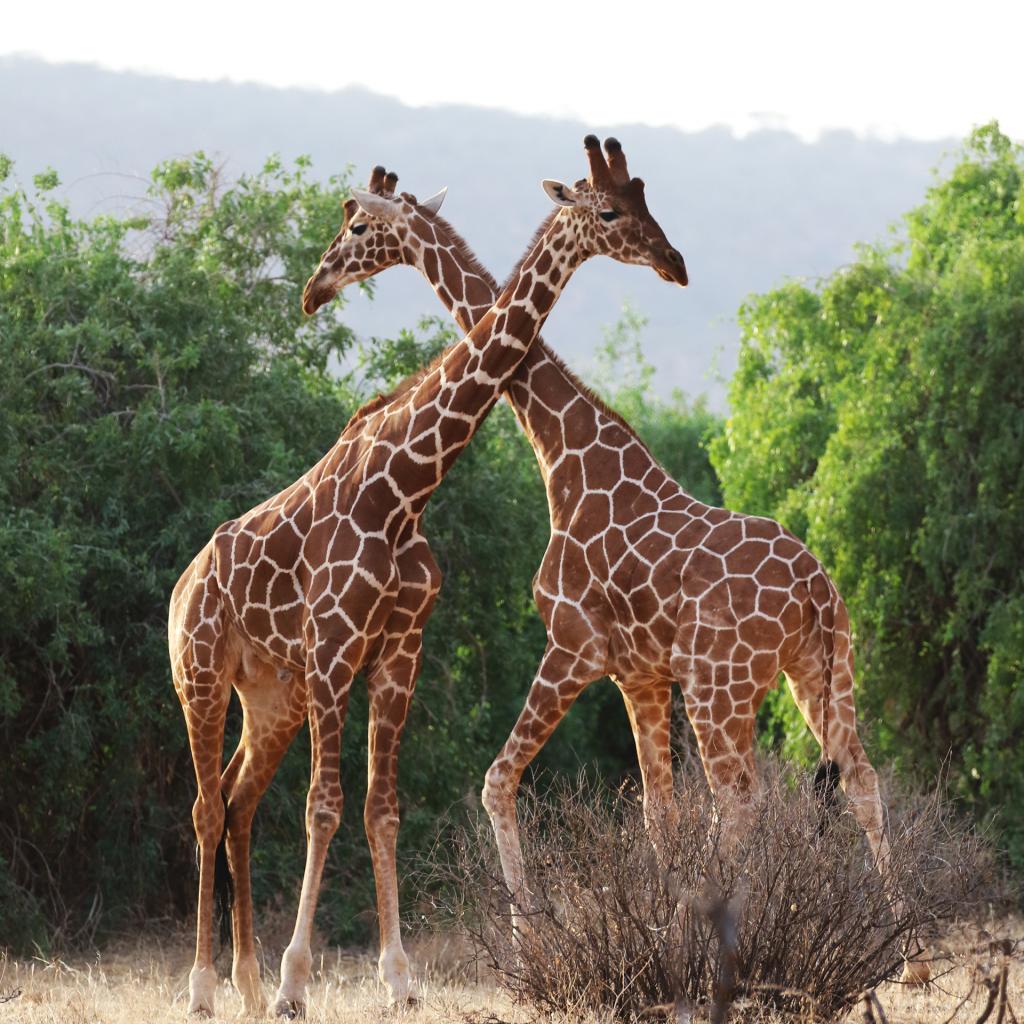 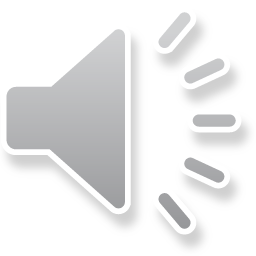 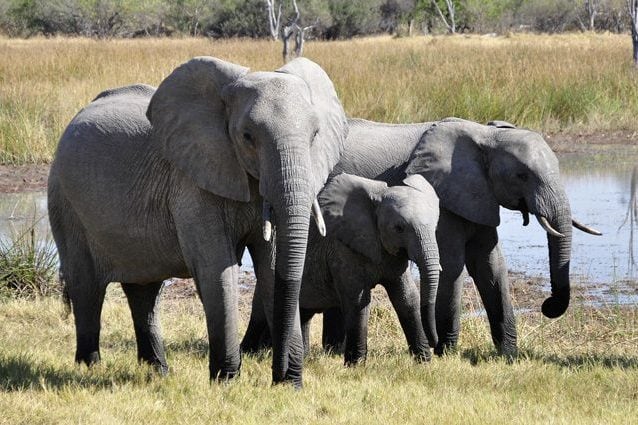 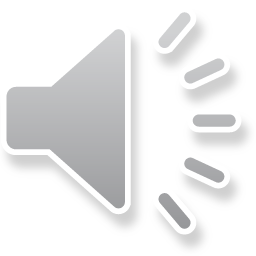 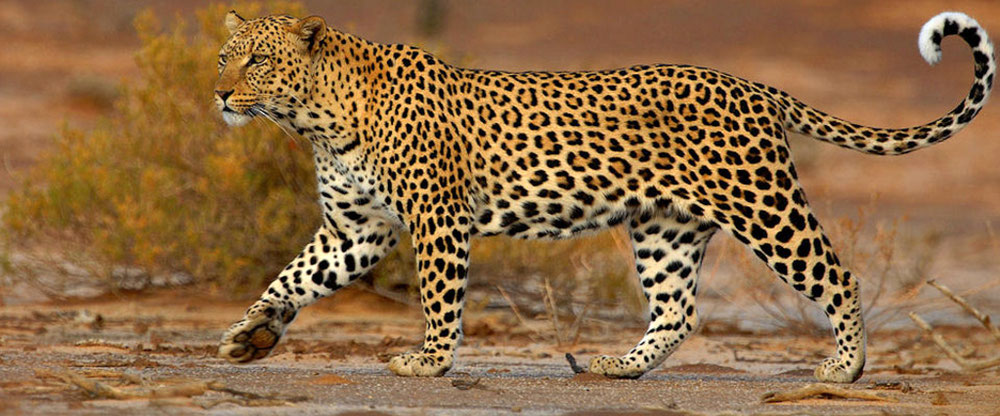 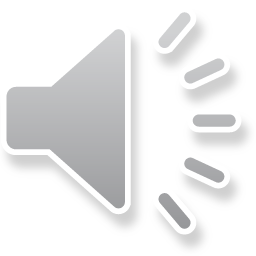 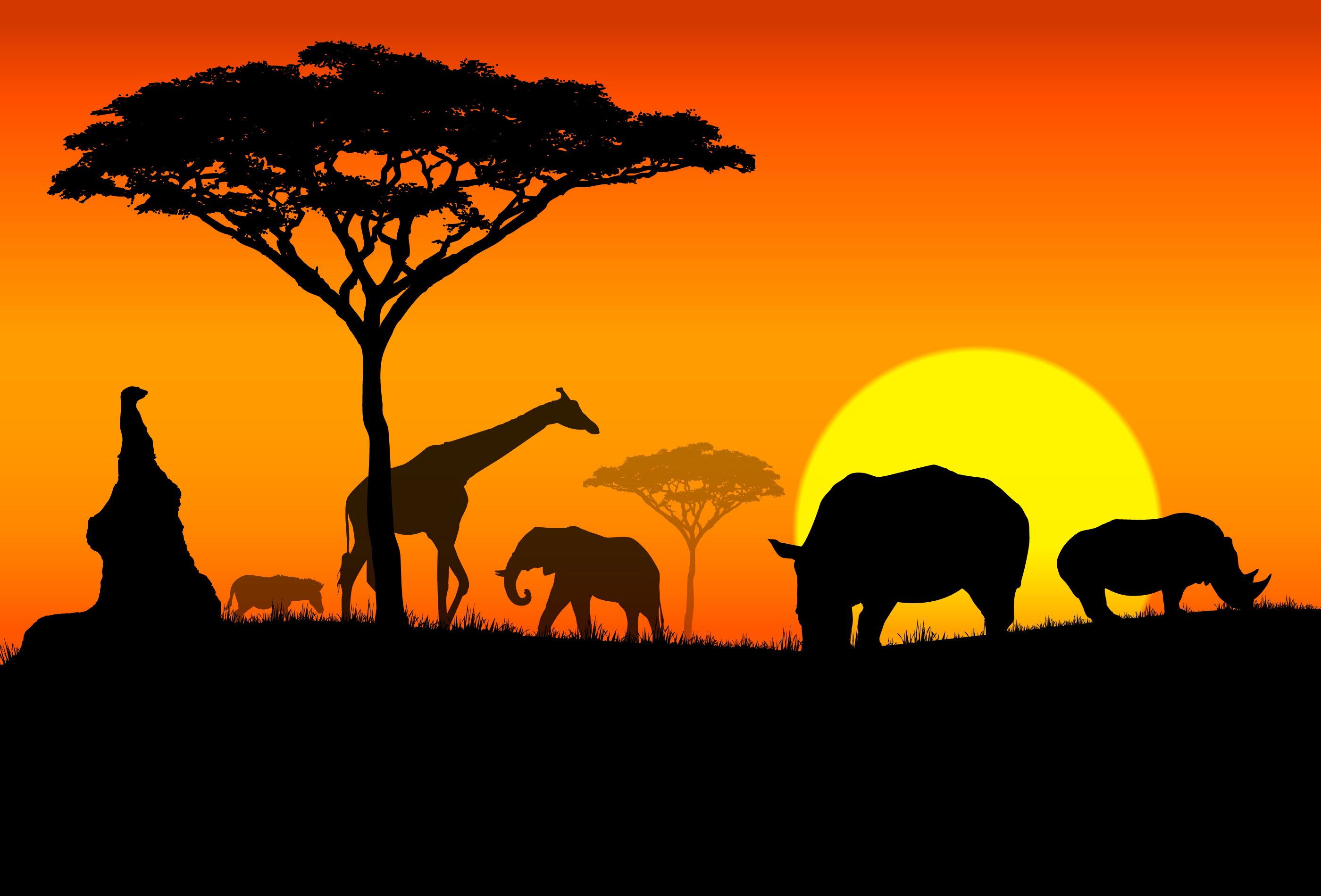 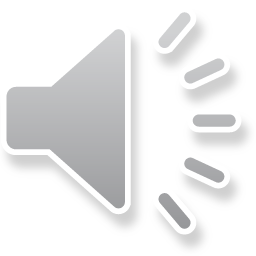 AFRICA
https://youtu.be/-cLAwAOi-hA